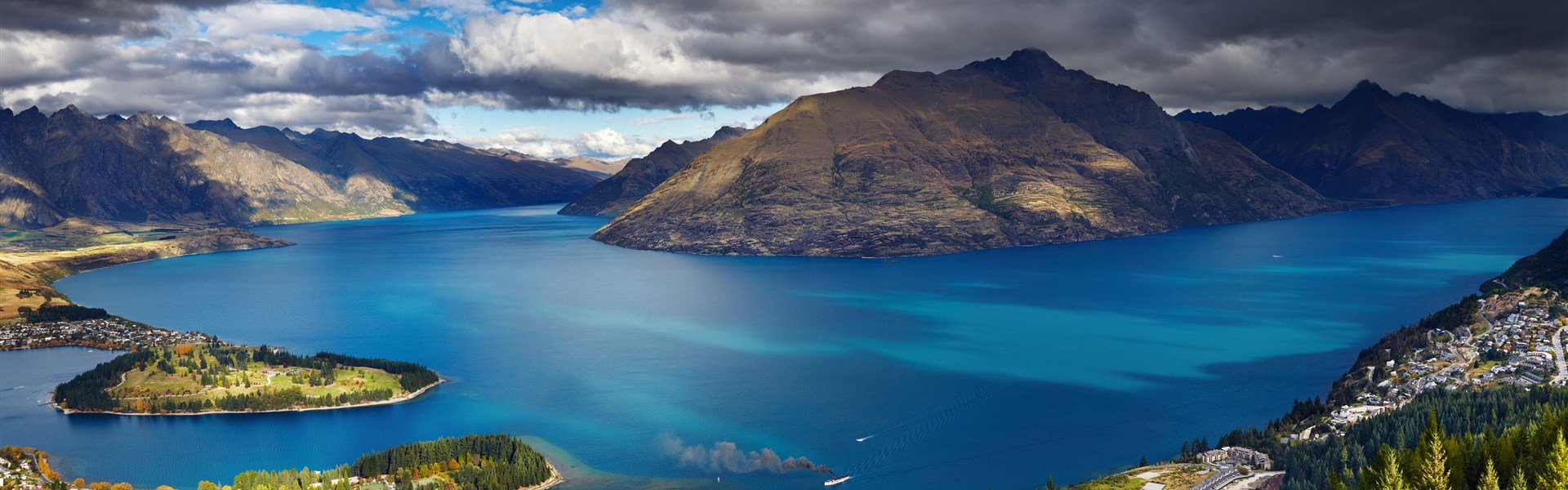 OCEÁNIE
Oceánie
= ostrovy a souostroví v Tichém oceánu
dělí se na Mikronésii, Melanésii a Polynésii
mnoho ostrovů není obydleno
dříve kanibalismus – většinou z nedostatku potravy
problémy: velké množství turistů, masivní rybolov, znečištění, vzestup hladiny oceánu 

Aktivita: Vyhledej na internetu, co je to kanibalismus a jestli se s ním můžeme setkat i v dnešní době.
Mikronésie
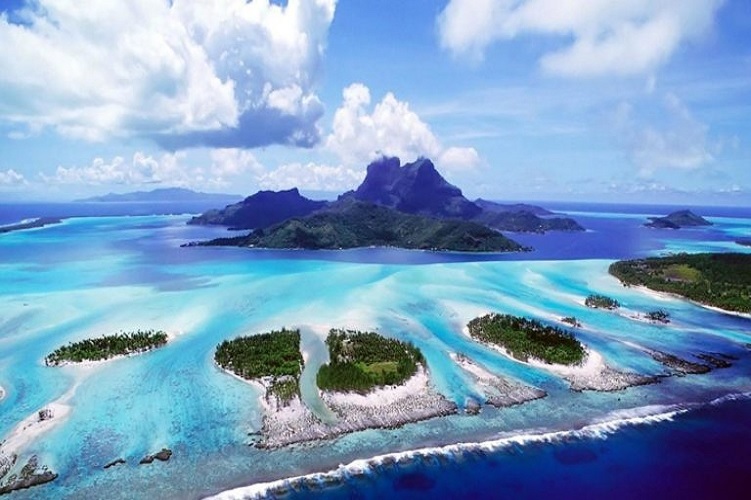 drobné korálové a sopečné ostrůvky 
např. Marshallovy ostrovy
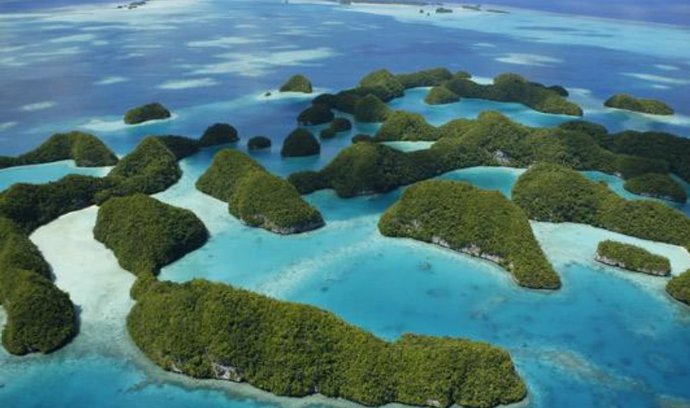 Melanésie
většinou velké hornaté pevninské ostrůvky
např. Papua – Nová Guinea
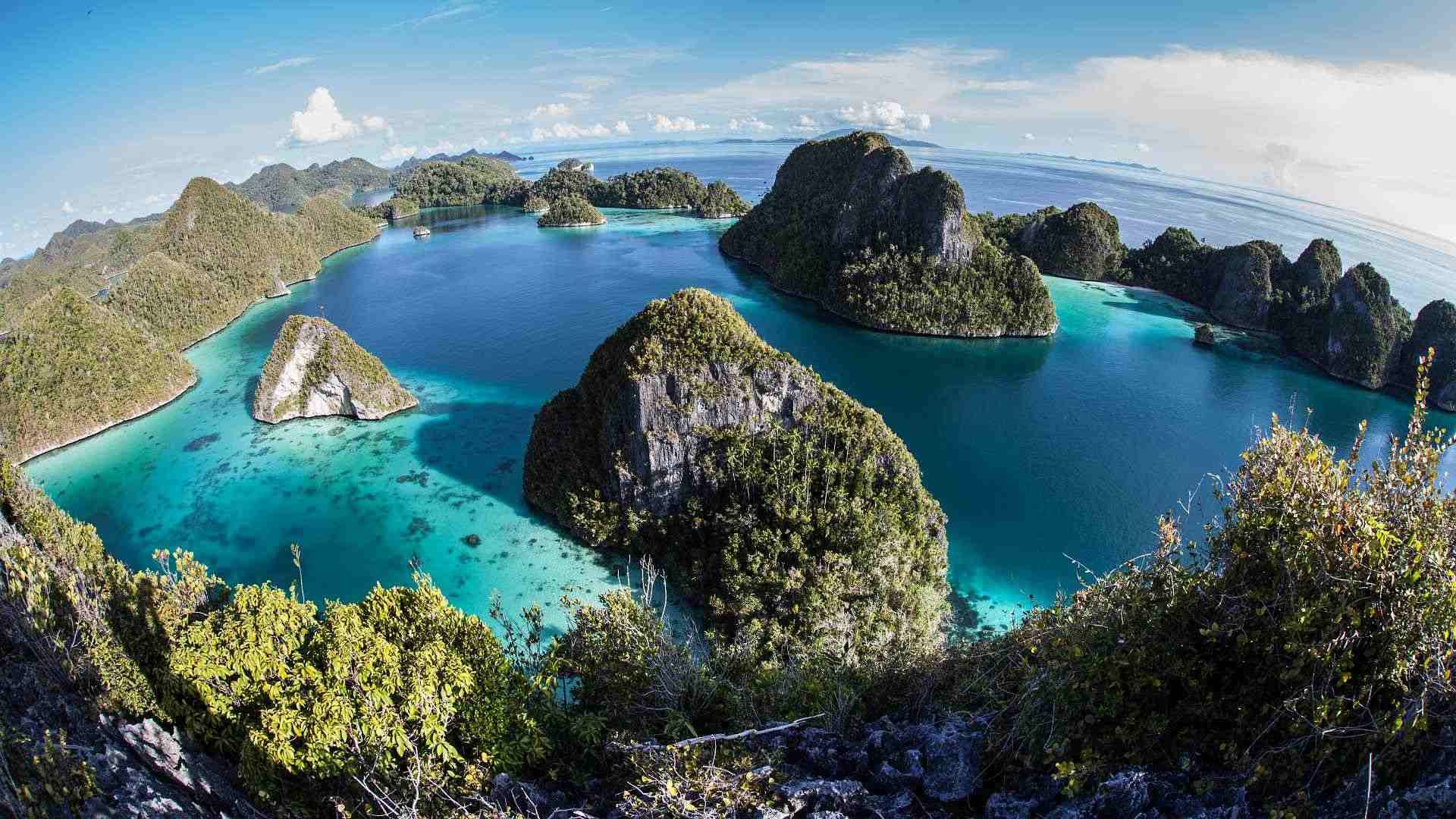 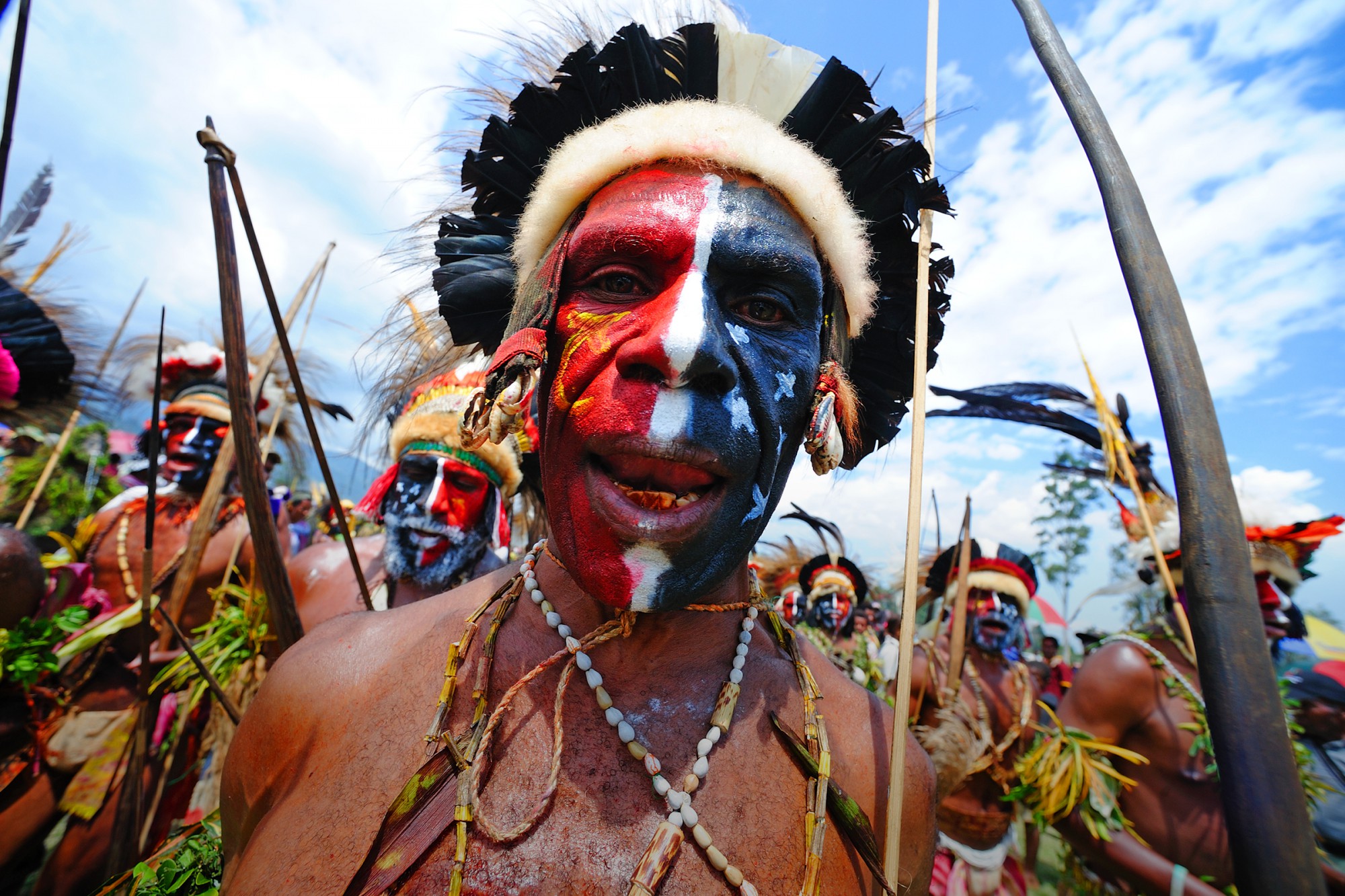 Polynésie
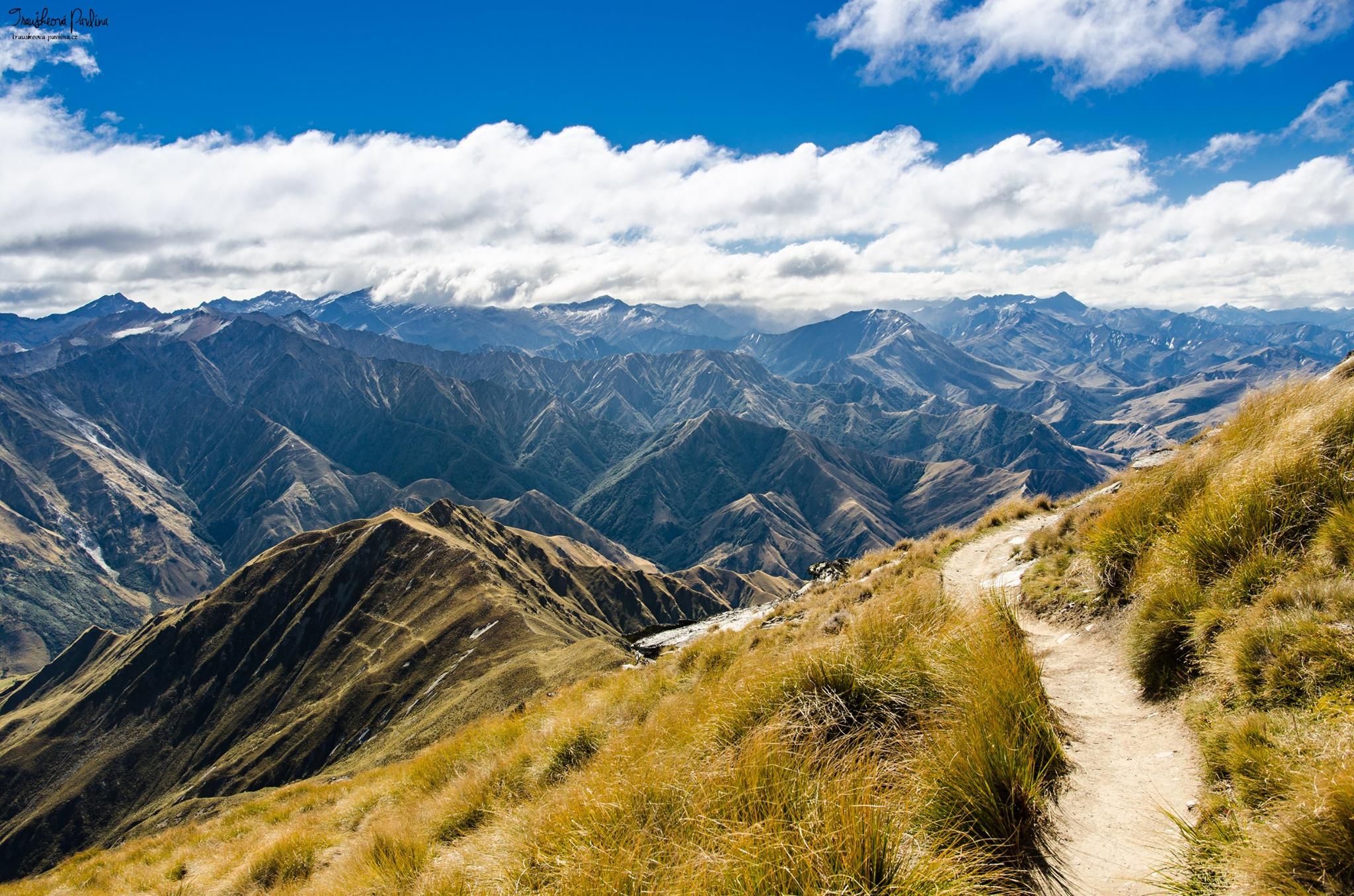 sopečné a korálové ostrovy
např. Havajské ostrovy, Nový Zéland
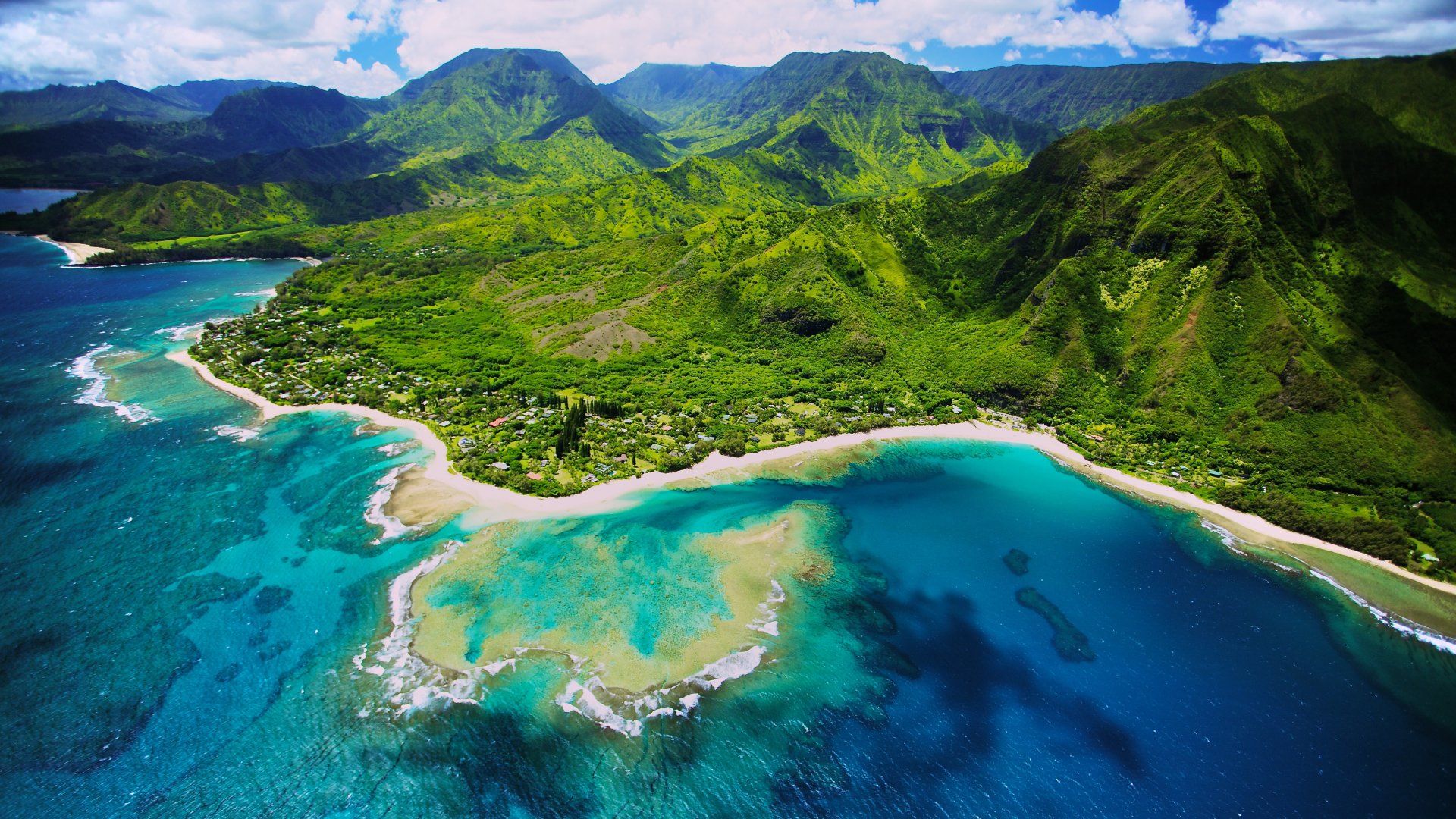 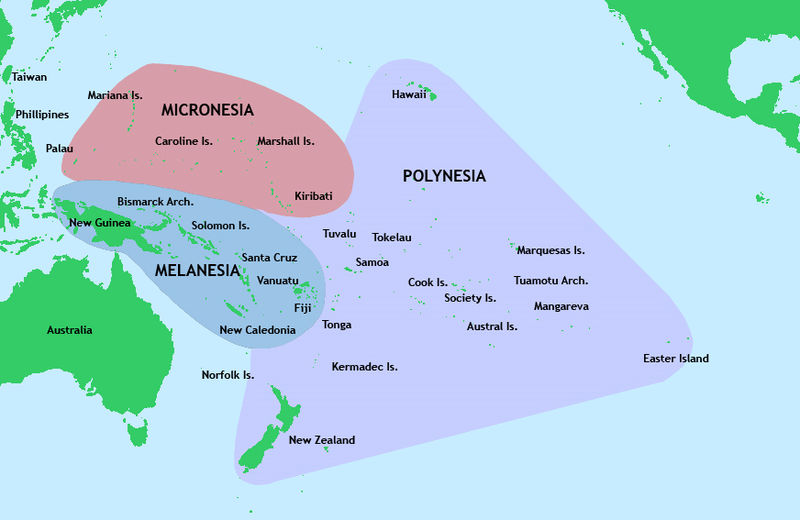 Zajímavost: Jak vzniká atol
Kolem sopečného kužele se začnou tvořit korály a samotná sopka se vlivem eroze zmenšuje -> vzniká tak kruhovitý korálový útes = atol, který obklopuje lagunu
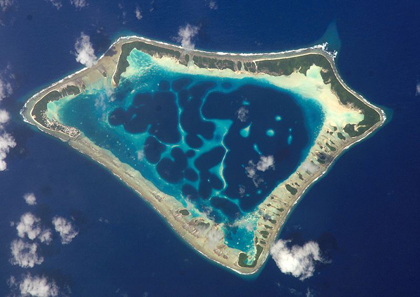 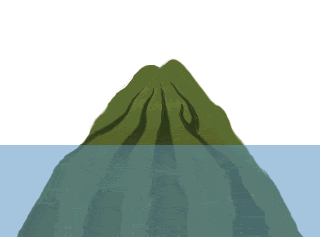 Zajímavost: Atol Bikini
neobydlený atol, který je součástí Marshallových ostrovů
v letech 1946-1968 zde bylo provedeno 23 zkušebních jaderných výbuchů 
v roce 2010 byl zapsán na seznam kulturního dědictví UNESCO
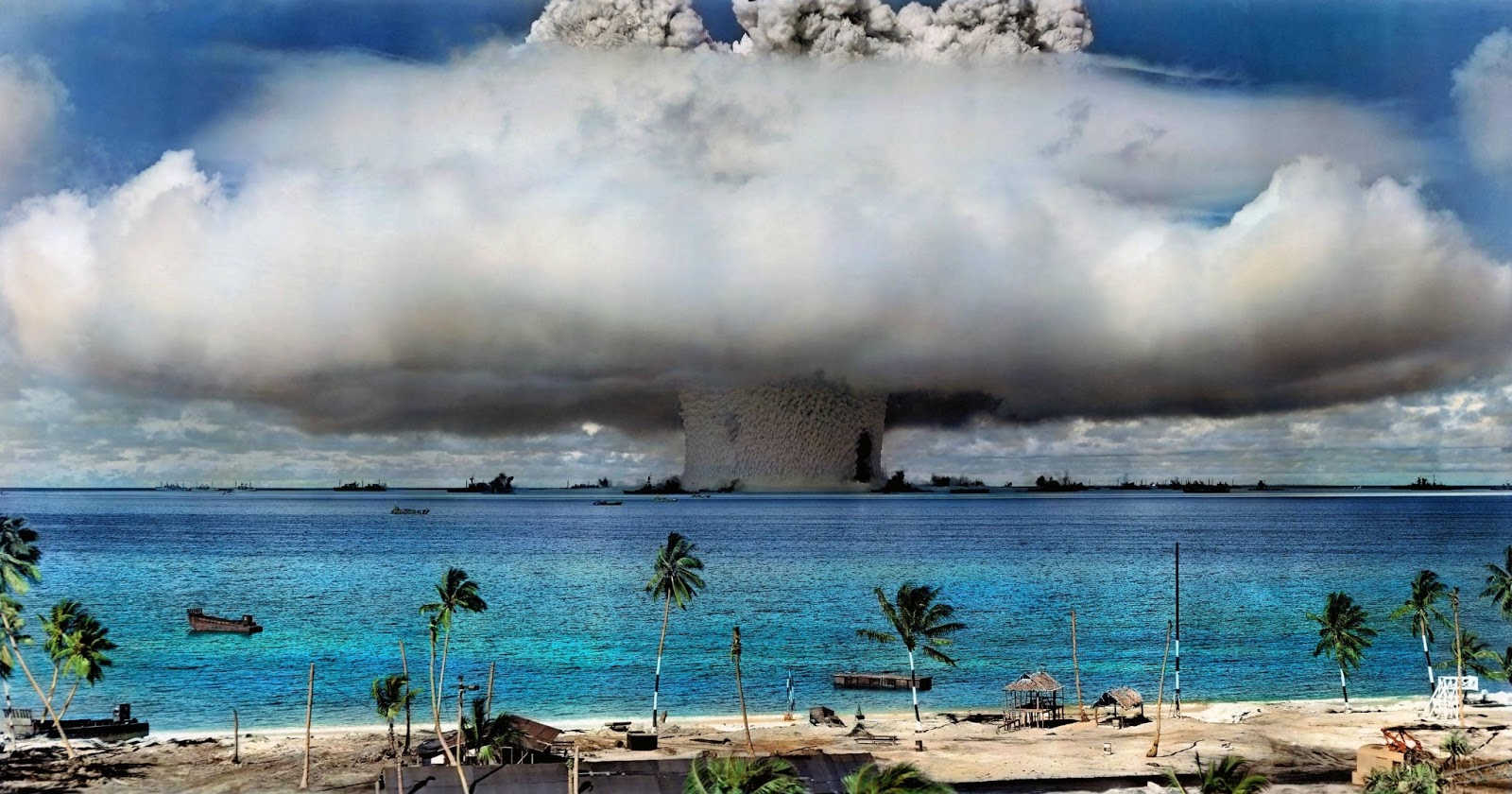 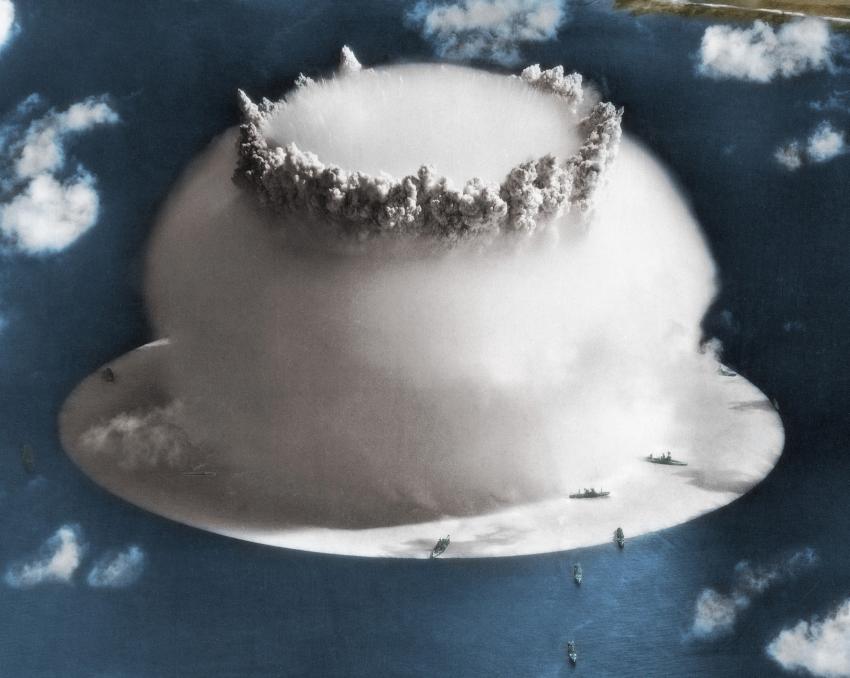 Odkazy na zajímavá videa:
Bomba, která mohla zničit lidstvo: https://www.youtube.com/watch?v=sRvCy4fc8pA
Výbuch atomové bomby – Bikini: https://www.youtube.com/watch?v=d1up-TRMxdo
Papua New Guinea: https://www.youtube.com/watch?v=4BUHbstyaLQ